Навчання грамоти 
1 клас
Утворення нових слів. 
Складання і записування речень.
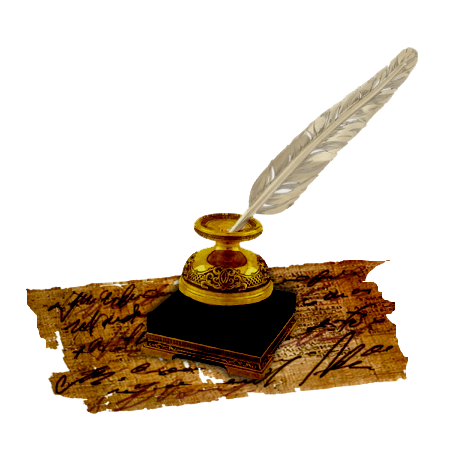 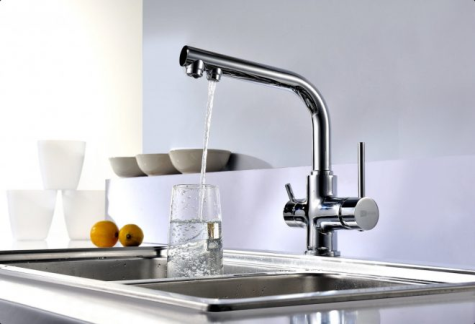 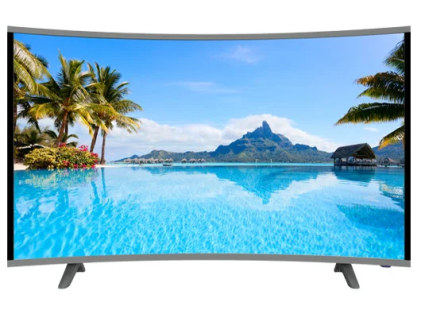 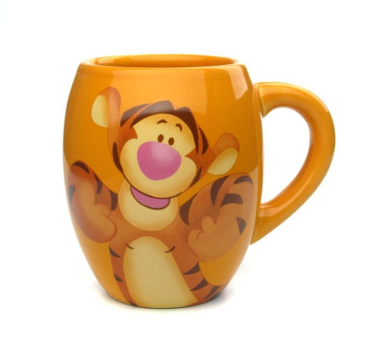 К
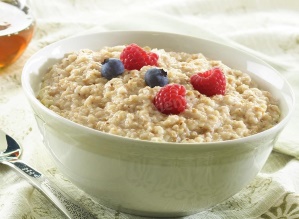 Екран
Чашка
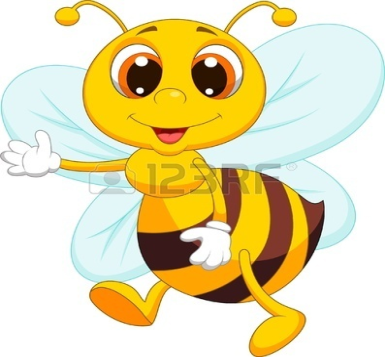 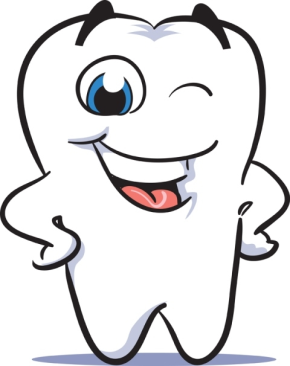 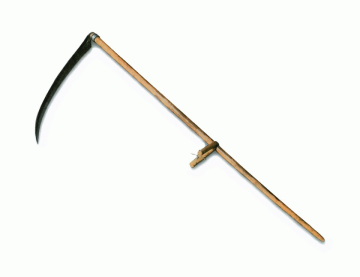 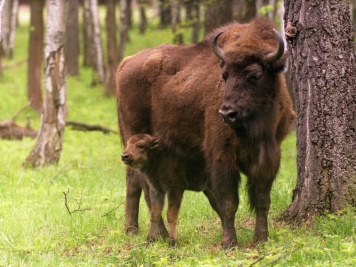 Коса
Зубр
Утвори нові слова (усно).
15 травня
Словниковий диктант
Запиши словами назви картинок
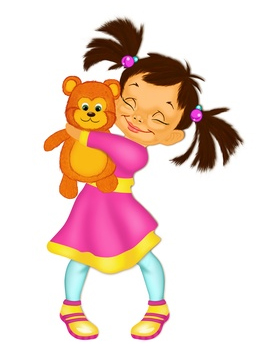 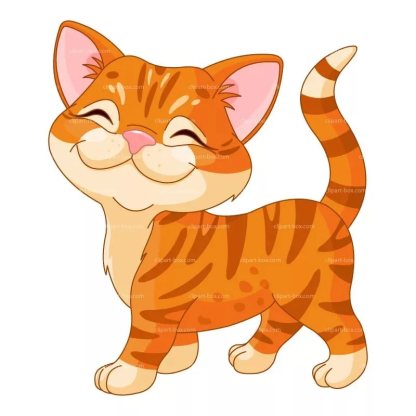 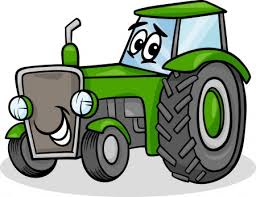 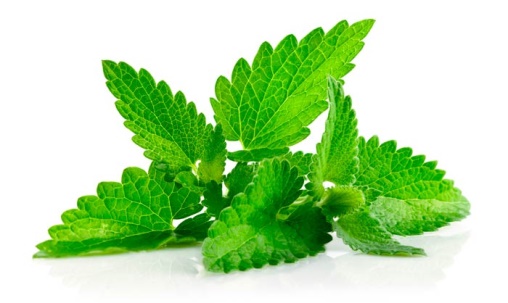 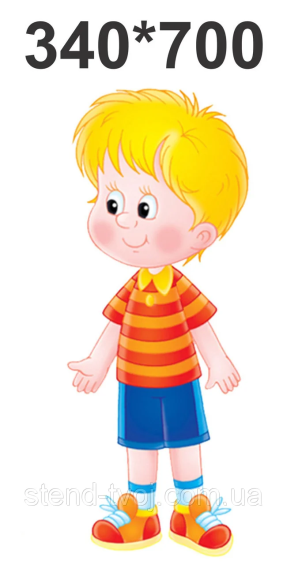 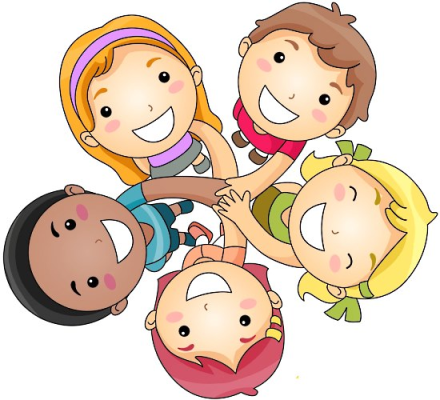 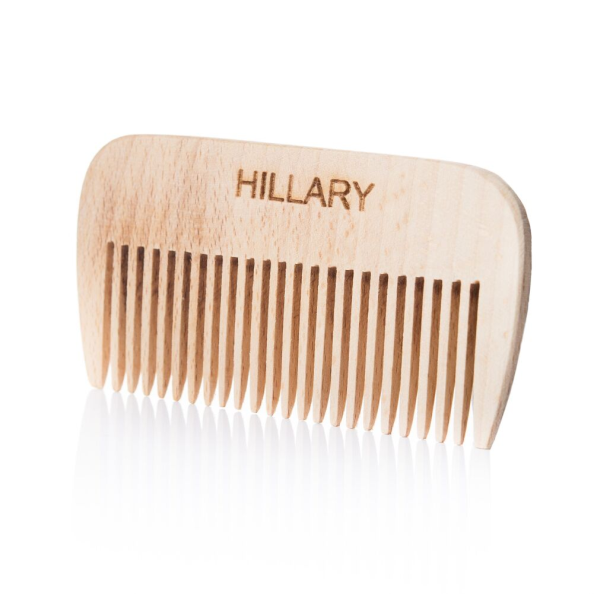 Запиши в робочий зошит
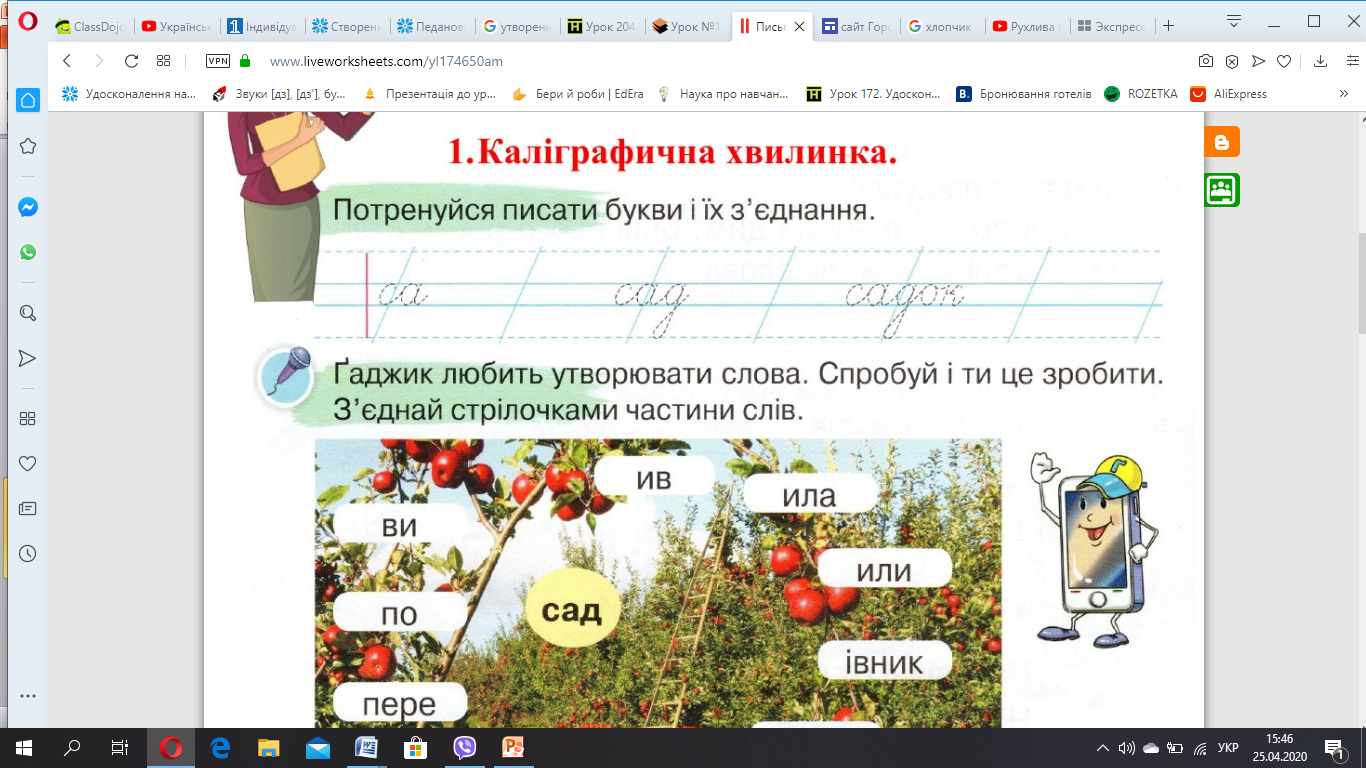 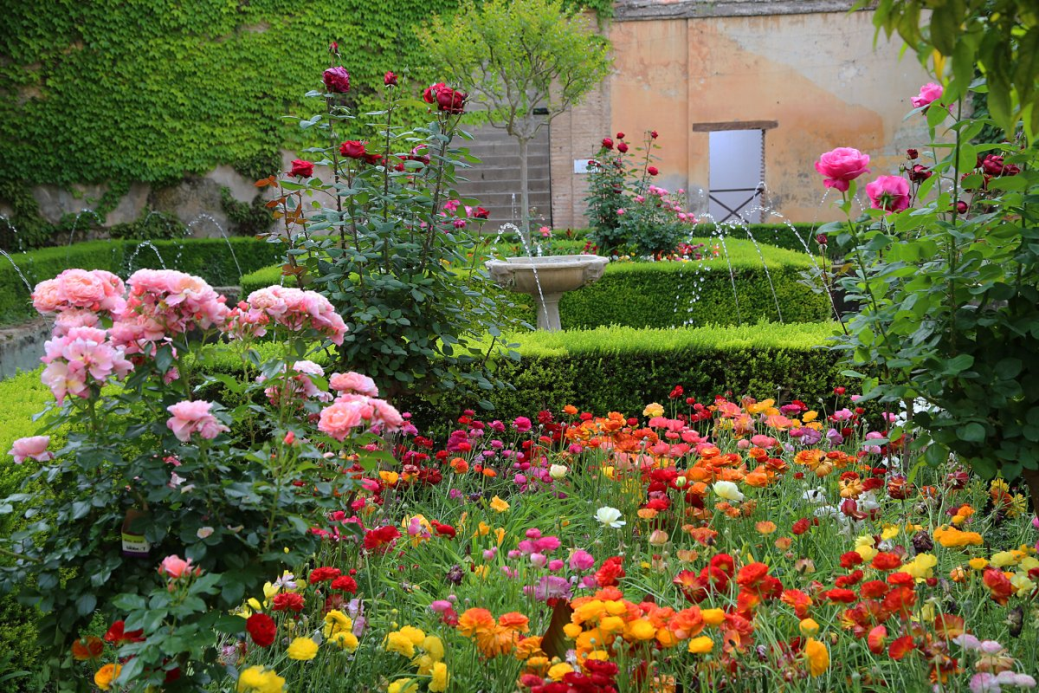 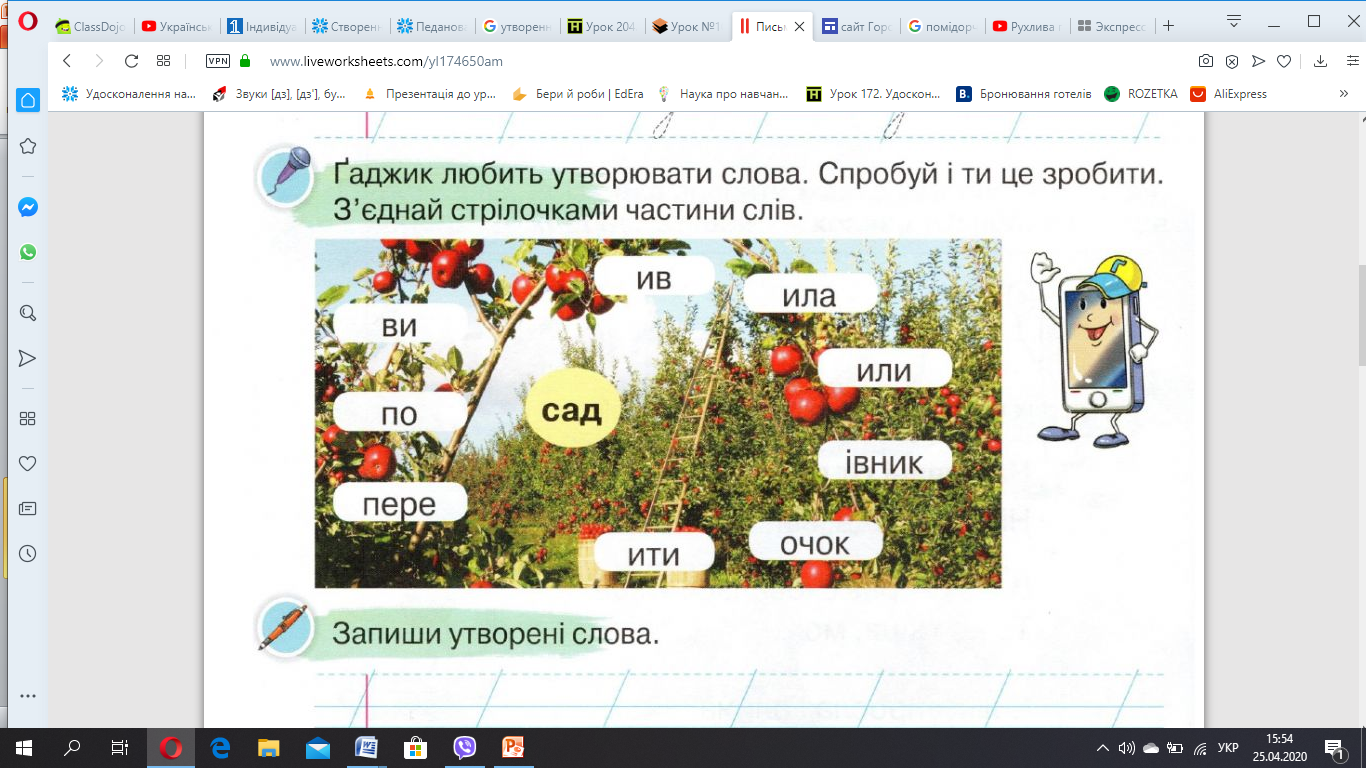 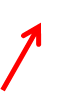 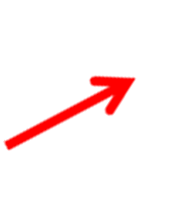 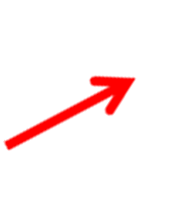 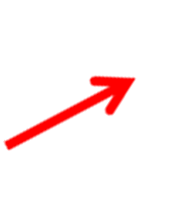 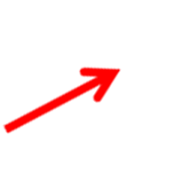 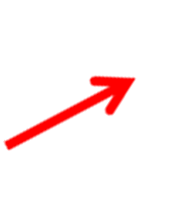 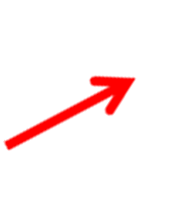 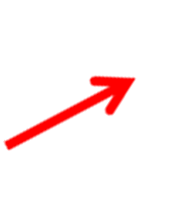 Прочитай (усно).
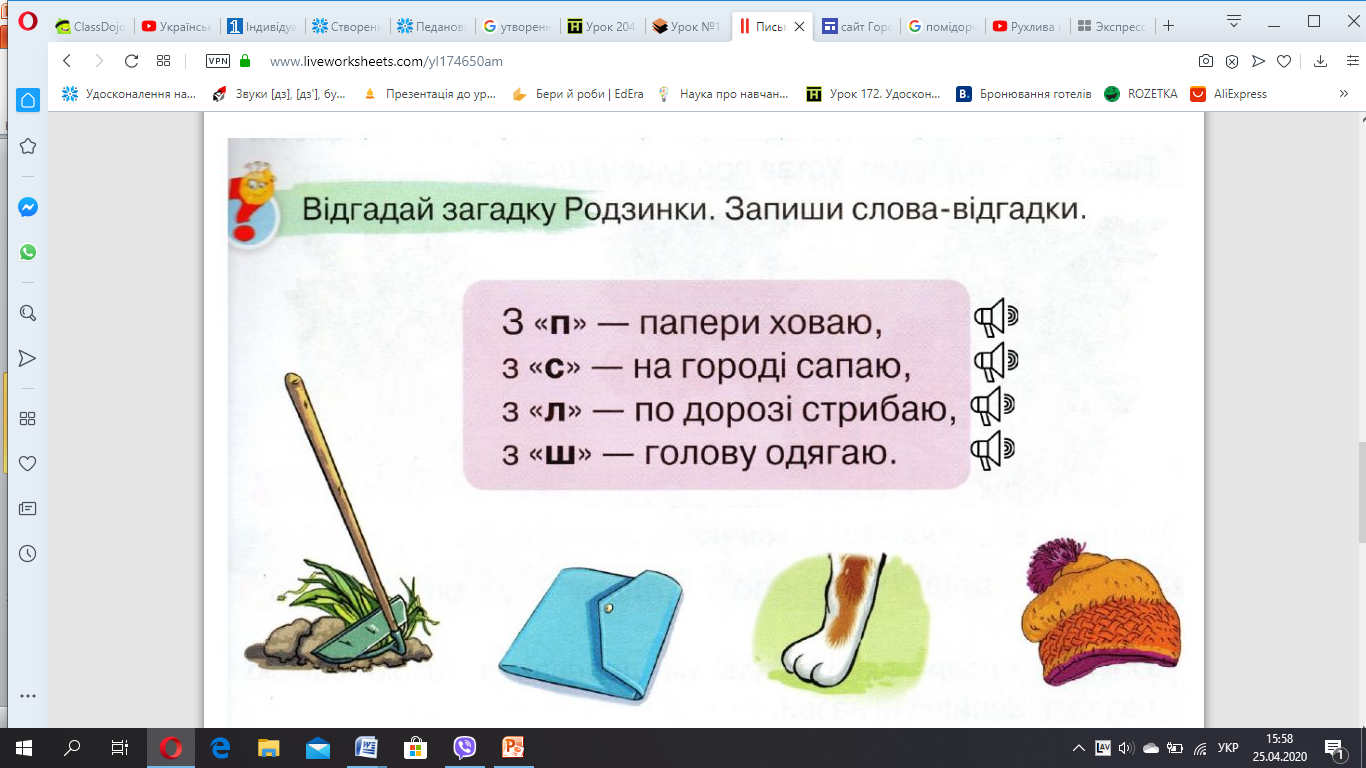 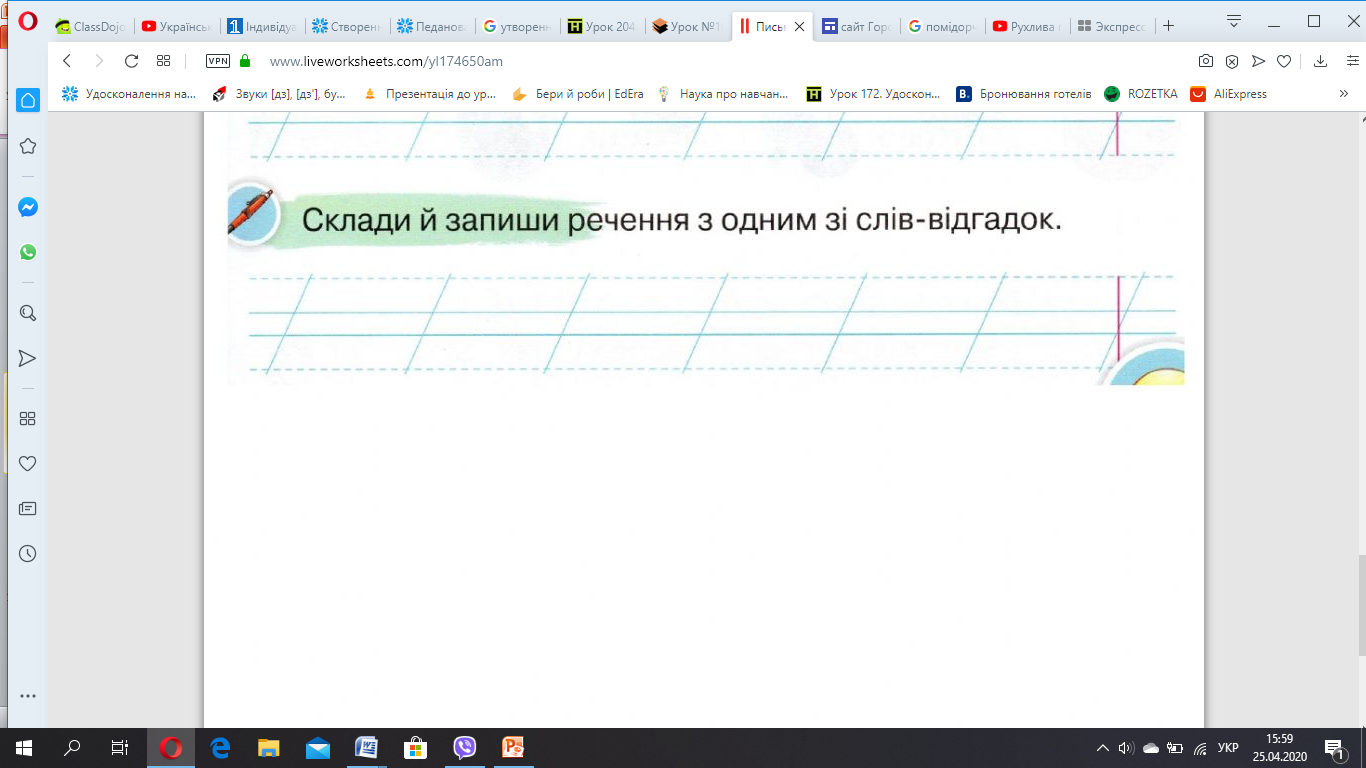 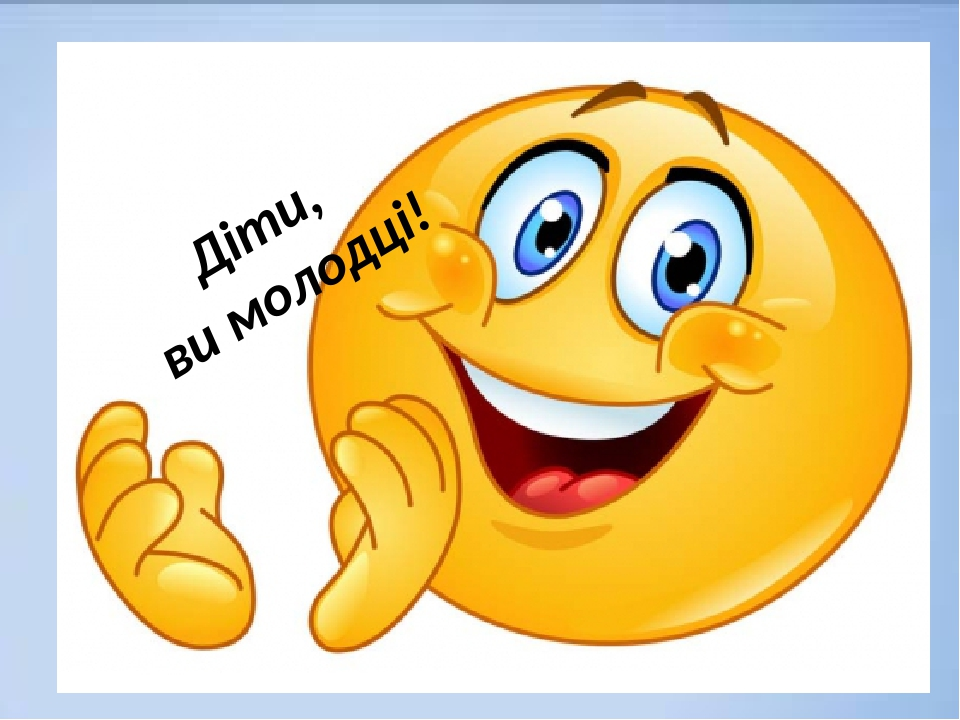